計畫編號：***
高醫主持人-******、中山主持人-  ******
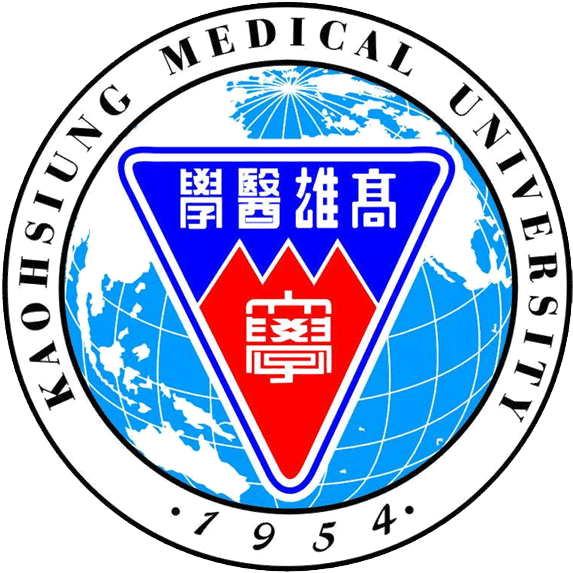 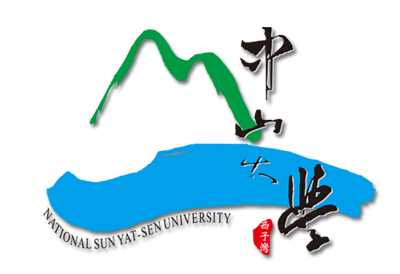 中文題目
英文題目